CHỦ ĐỀ 10
CÁC SỐ TRONG PHẠM VI 1000
BÀI 48:
ĐƠN VỊ, CHỤC, 
TRĂM, NGHÌN
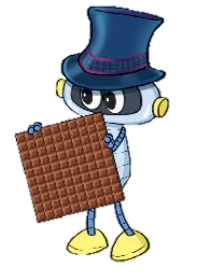 Một thanh sô-cô-la bẻ được 10 miếng
Đã đủ 100 miếng sô-cô-la chưa nhỉ?
………
10
2
3
4
1
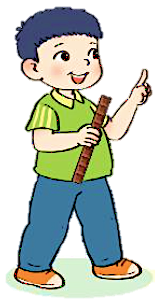 ………
1 chục
10
2 chục
20
3 chục
30
4 chục
40
10 chục
100
1 trăm
100
2 trăm
200
3 trăm
300
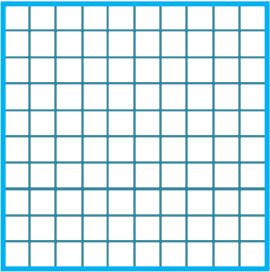 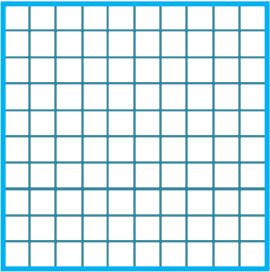 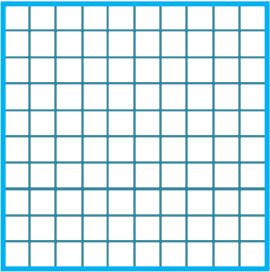 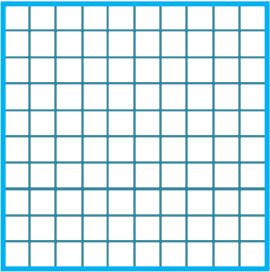 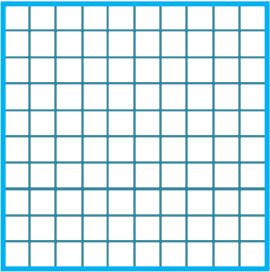 10 trăm
1000
10 trăm bằng
1 nghìn
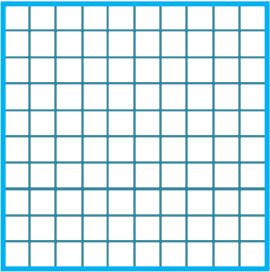 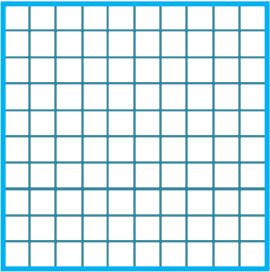 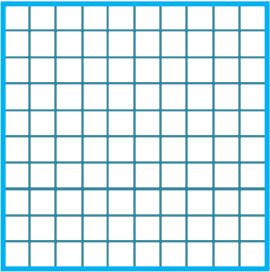 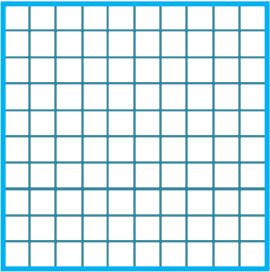 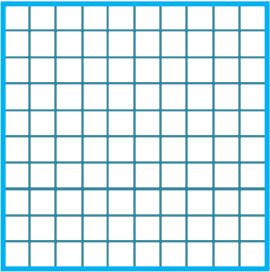 1
Số?
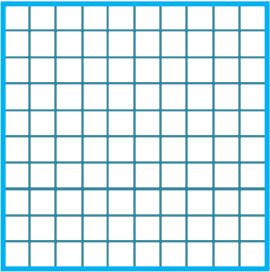 70
100
7
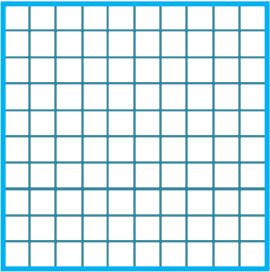 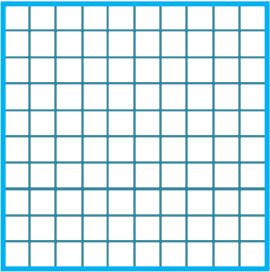 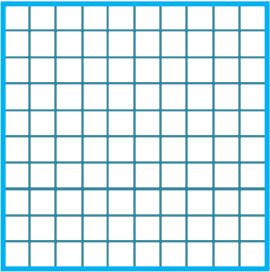 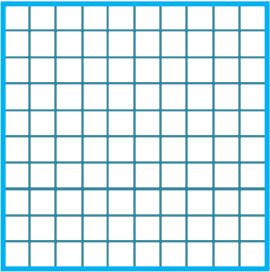 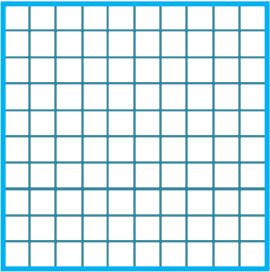 500
90
200
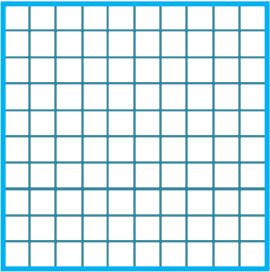 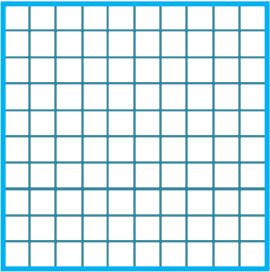 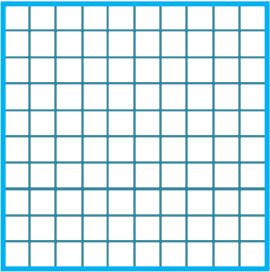 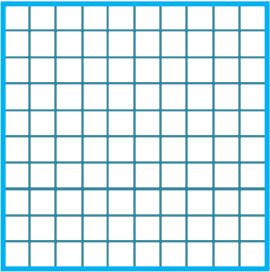 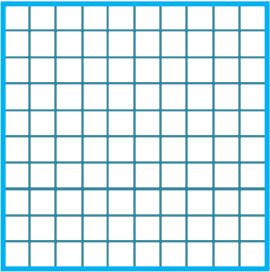 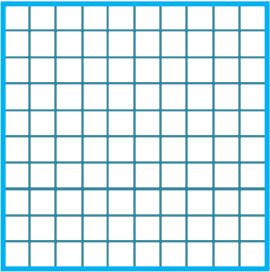 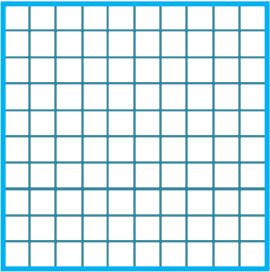 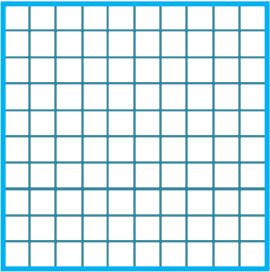 600
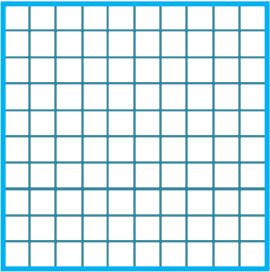 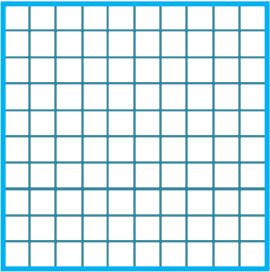 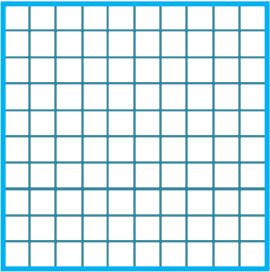 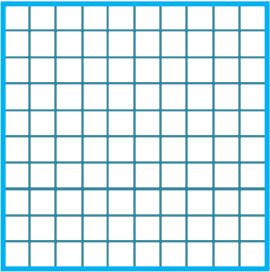 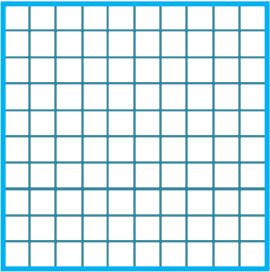 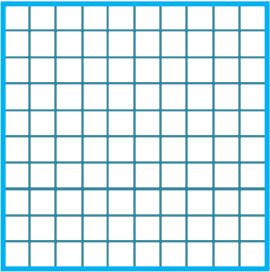 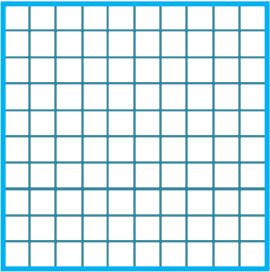 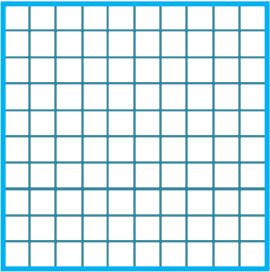 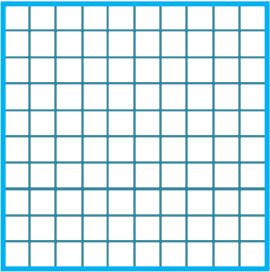 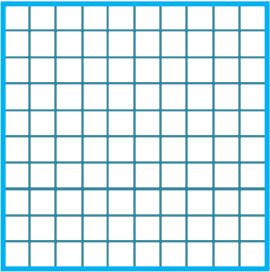 1000